Своя игра «Умозаключения»
Начать игру
«Дедукция» за 10
ВОПРОС: 
Все металлы пластичны 
Висмут – металл 
Следовательно,
Правильный ответ:
  висмут пластичен
«Дедукция» за 20
ВОПРОС: 
Помощь Международного Валютного Фонда всегда и всех ведёт к процветанию .
России давно помогает МВФ .
Следовательно…
Правильный ответ:
Россия процветает
«Дедукция» за 50
ВОПРОС: Средневековый философ И.С.Эриугена пишет:
 «И если блаженство есть не что иное, как жизнь вечная, а жизнь вечная – это познание истины, то блаженство – это не что иное, как…
Правильный ответ: 
познание истины
«Дедукция» за 100
ВОПРОС: Проводя как-то неделю за городом, Холмс и Ватсон были призваны разрешить спор между двумя фермерами, поместья которых граничили  друг с другом.
Вероятно, павлин фермера Смита забрел на территорию поместья фермера Джона через дырку в изгороди и снес там яйцо. Фермер Смит требует отдать яйцо ему, т.к. птица его. Фермер Джон, с другой стороны, говорит, что яйцо его, т.к. оно снесено на его территории.
Кто же прав, по вашему мнению?
Правильный ответ: Фермер Смит не может претендовать на яйцо, 
т.к. павлины не несут яйца.
(Самка павлина зовется павой)
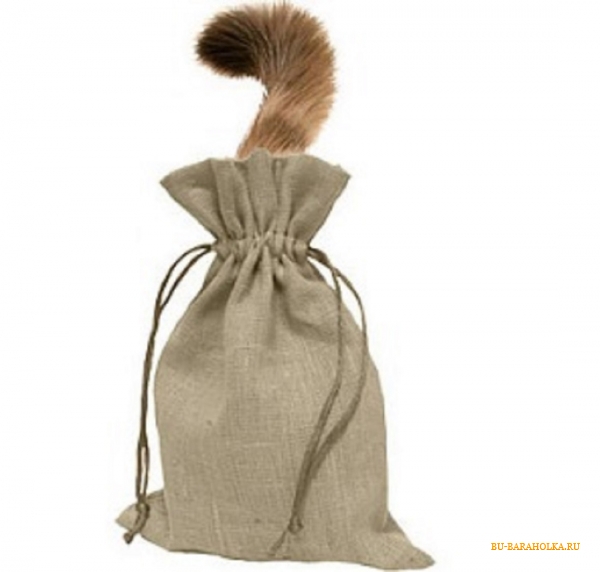 КОТ В МЕШКЕ
ВОПРОС: Животные являются 
гетеротрофами по типу питания, 
питаются готовыми органическими 
веществами, способны активно передви-
гаться в поисках пищи.
Грибы также являются гетеротрофами и 
питаются готовыми органическими веществами.
Напрашивается вывод о том, что…
Правильный ответ:грибы способны к активному передвижению.
«Аналогия» за 20
ВОПРОС:Лжедмитрий I был самозванец, авантюрист, союзничал с поляками и женился на Марине Мнишек.
Лжедмитрий II также был самозванец, авантюрист, союзничал с поляками. 
Следовательно,...
Правильный ответ:Лжедмитрий II тоже женился на Марине Мнишек.
«Аналогия» за 50
ВОПРОС:сходство ландшафта местности, где была найдена нефть, с ландшафтом местности,  где идет геологоразведка, позволяет высказать предположение, вероятно, что ...
Правильный ответ:и на местности, где идёт  геологоразведка в недрах имеется нефть.
«Аналогия» за 100
ВОПРОС: Иной раз, выбрав неправильную дорогу, человек может заблудиться или даже погибнуть в лесной чаще, не найдя правильного пути. Не меньшую опасность таит в себе ошибка при выборе профессии: …
Правильный ответ:можно бесцельно потратить всю жизнь, занимаясь нелюбимым делом, не найдя достойного применения своим  способностям.
«Индукция» за 10
ВОПРОС: В Эстонии – засуха, 
в Латвии – засуха, в Литве – засуха. Эстония, Латвия и Литва – прибалтийские государства. 
Следовательно, ...
Правильный ответ:
во всех прибалтийских государствах засуха
«Индукция» за 20
ВОПРОС: В последние годы в районе 1, в районе 2 и в районе 3 проводились военные учения – повышалась боеспособность подразделений.
В районе 1, в районе 2 и в районе 3 в учениях принимали участие подразделения 
Российской Армии .
Следовательно,…
Правильный ответ:в последние годы во всех подразделениях Российской Армии повышалась боеспособность.
«Индукция» за 50
ВОПРОС: Увеличение цены на продукты питания 
(из потребительской корзины) и товары первой необходимости подталкивают потребителя к мысли о…
Правильный ответ:
возникающей дороговизне в государстве .
«Индукция» за 100
ВОПРОС: 
Продолжите числовой ряд 
0; 4;10; 18;?;?;?…
Правильный ответ:
        28;40;54
«Взрыв мозга» за 10
ВОПРОС: Какой это вид умозаключений?
Часть посетителей столовой отравилась; исследование выяснило, что все отравившиеся заказывали различные блюда, но в числе этих блюд всеми отравившимися было заказано мороженое; то же исследование выяснило, что ни один посетитель столовой из числа тех, которые не заказали мороженого, не отравился; отсюда лица, производившие расследование, заключили, что причиной отравления была недоброкачественность мороженого.
Правильный ответ:
индуктивное умозаключение
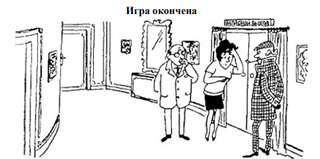 КОТ В МЕШКЕ
ВОПРОС: Да, все произошло именно здесь! Когда все билеты на сегодняшний спектакль были проданы, я заперла помещение кассы и пошла по этому коридору в бюро. Перед зеркалом я поправила прическу, так как директор театра всегда требует аккуратности от своих служащих. Когда я проходила мимо этой двери запасного выхода, она вдруг раскрылась, и я получила сильный удар по голове. Деньги были похищены из кассы в то время, пока я была без сознания. - Вы знаете, - сказал инспектор Варнике, выслушав рассказ кассирши, - в вас пропадает прекрасная артистка. Однако я вынужден вас арестовать. Кстати, как фамилия вашего сообщника? Какое обстоятельство позволило инспектору Варнике заключить, что кассирша участвовала в краже денег?
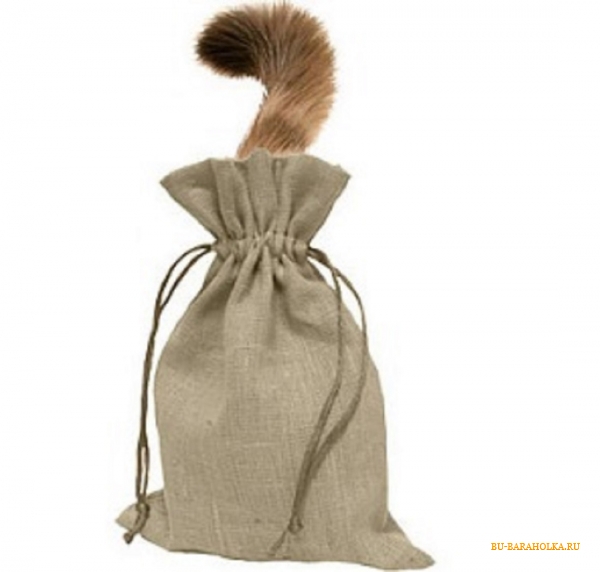 Правильный ответ:По правилам пожарной безопасности дверь запасного выхода открывается только наружу. Следовательно, кассирша не могла получить удар дверью по голове...
«Взрыв мозга» за 50
ВОПРОС:Составьте умозаключение индуктивного типа
Обойтись без интернета сегодня не может ни один  житель Пермского края.  Предоставляют услуги  доступа в глобальную сеть телекоммуникационные компании интернет - провайдеры, используя при этом различные технологии. Например, модемная технология ADSL (на базе обыкновенной телефонной линии), получившая огромную популярность во времена начала рассвета высокоскоростного интернета. В крупных городах ADSL вытесняется более быстрыми технологиями доступа, так как имеет ограниченную пропускную способность. Сегодня технология ADSL+ поддерживает скорость до 24Мб/сек. Несмотря на это в Пермском крае из 27 провайдеров 6  («ЗТК», «Комплекс-С», «Коннектика», «Ростелеком»,  «Ю-Линк», «Ютел») работают с данной технологией.
Правильный ответ:Провайдеры Пермского края предоставляет доступ в Интернет по  модемной технологии ADSL.
«Взрыв мозга» за 100
ВОПРОС: Продолжите высказывание
"Человек, — писал Л. Н. Толстой, — подобен дроби, числитель есть то, что он есть, а знаменатель — то, что он о себе думает.
Правильный ответ:
Чем больше знаменатель, тем меньше дробь"